Fire Marshal Report for January 2024
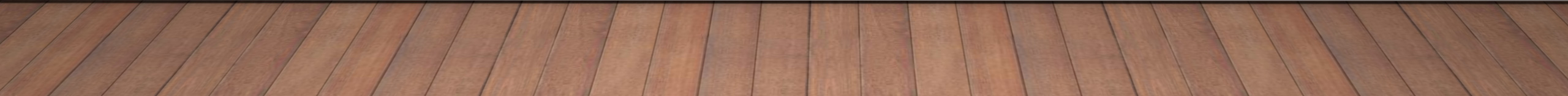 National Fire Information Reporting
NFIRS for RRMFD and NSFD are good thru the end 2023.
Webinars / Trainings
OSCR360 Web Demonstration.  Camera software for documenting crime scenes.
Documentation and First due training with all crews.
2024 Community Events
SAFMA Meeting
Lithium-Ion Batteries, Fire Investigation
Hydrant Flow Test and training
Burn Permits
-376 Camino Las Casitas
C of O inspection 1152 Circulo Mercado.
Fire Wall inspection 1162 Avenida Gandara.
Remodel of 2 cold rooms at 785 E. Frontage Road.
383 Estrella vista Drive
Fire Wall inspection 381 Calle Faisan
PlanReviewand Inspection
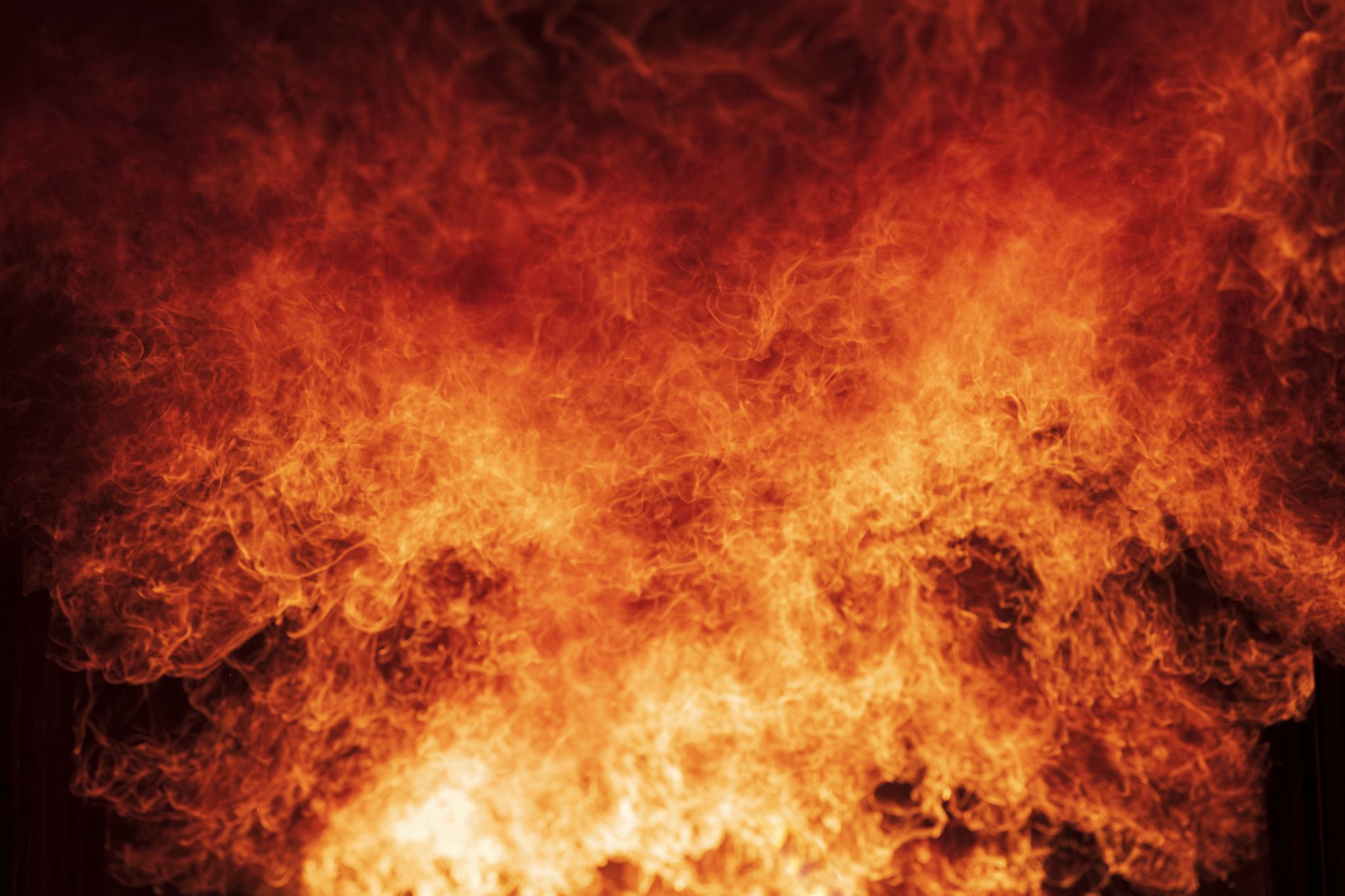 Fire Calls:
1225 Avenida Gandara (Vehicle Fire)
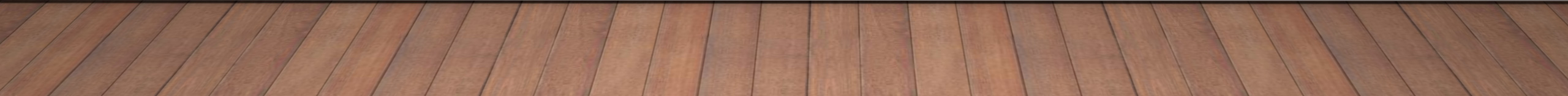 Community Events
Wade Carpenter Middle School career day
Rio Rico High School Career Day
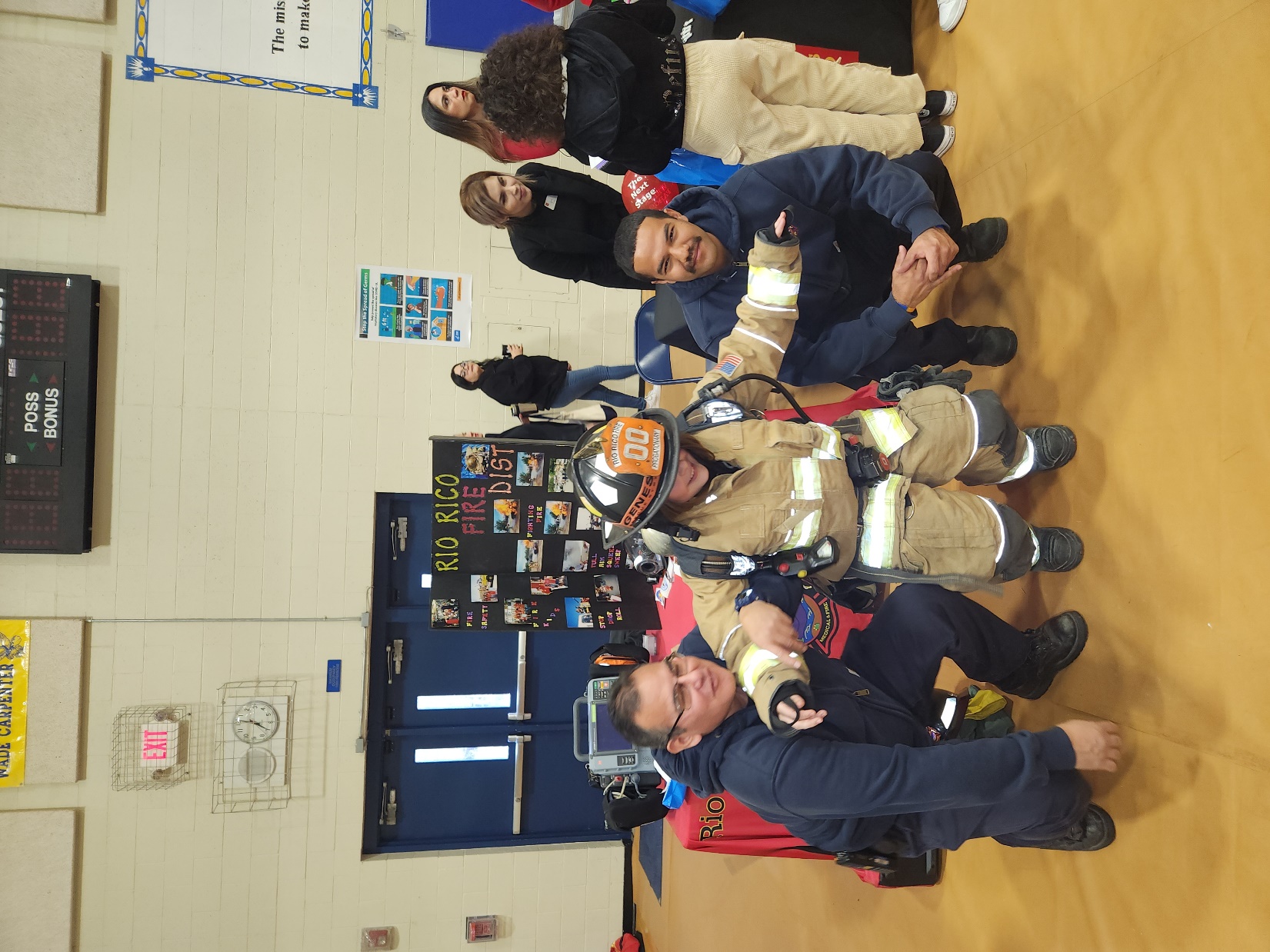 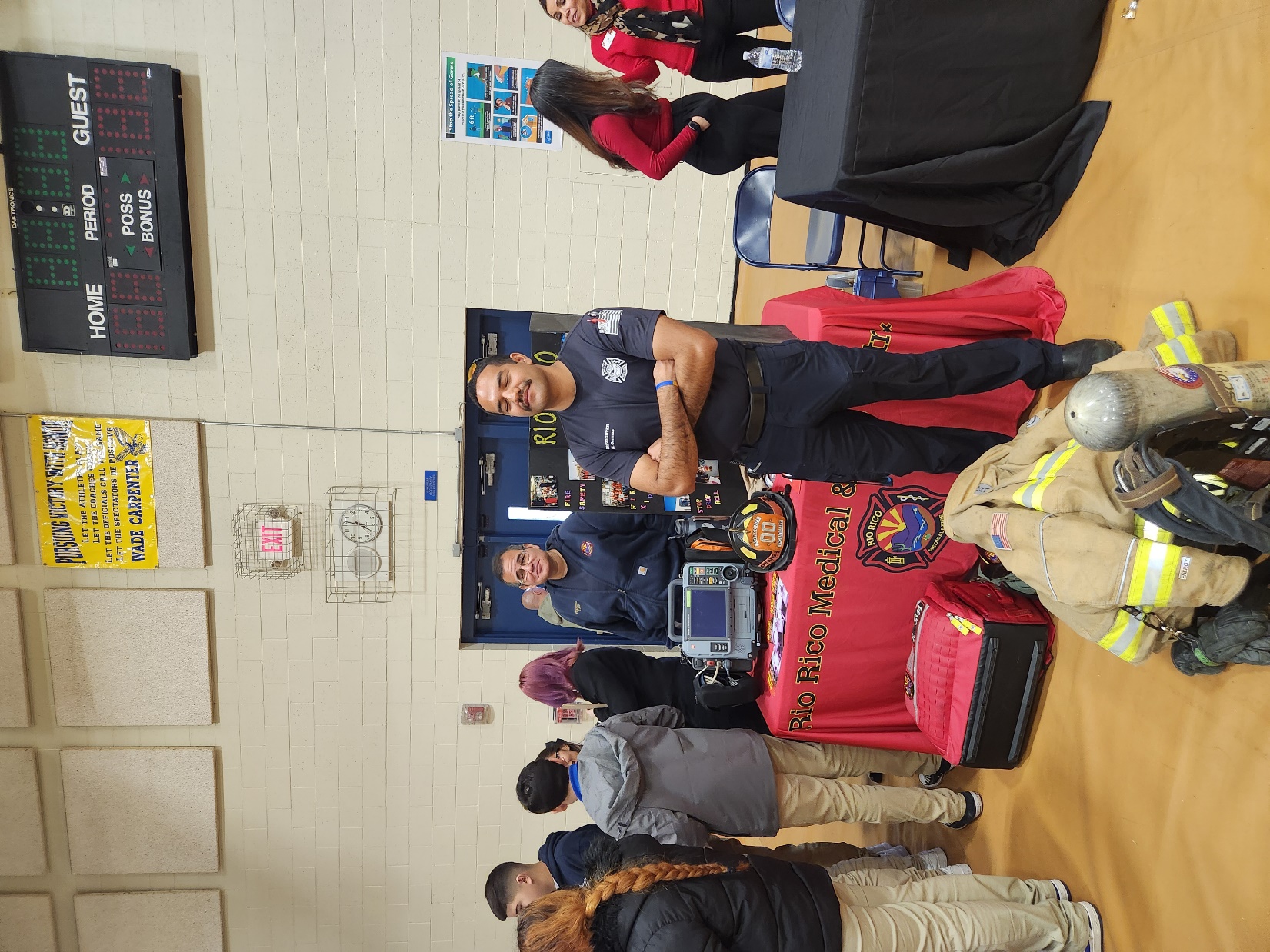 Wade Carpenter Middle School
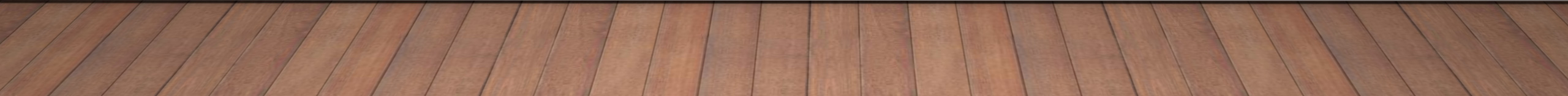 End of report